Bonjour!
lundi, le treize novembre
Travail de cloche
Write a sentence using the words voyant and phare, neither one having the meaning which involves an automobile.
Bonjour!
lundi, le treize novembre
The French film “Les Intouchables” inspired the                                     British film “Me Before You” and the American film “The Upside”
Quand vous passez sur un clou, vous avez…
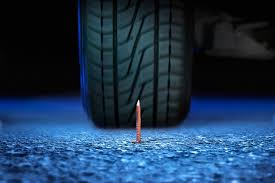 …un pneu crevé
Quand votre amant(e) vous quitte, vous avez …
…un crève coeur
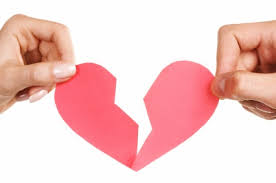 monter en voiture
Descendre d’une voiture
Consult the vocabulary on p. 202. Write out the words on this list, and give the English translation. Turn in your work when completed. Take ten minutes to complete this task.
les phares		le pare-brise		un policier		le volant

la circulation	le coffre		le capot		la portiere

faire le plein		un pneu crevé	une amende		la roue 

le pare-choc		les freins		se garer		l’essence
Vendez / Achetez une voiture d’occasion(Buy / Sell a Used Car)
The entire class should draw a picture of a car that is to be sold. (5 minutes)
The class should line up in order of their first name.
The class should count off 1, 2, 3 / 1, 2, 3 etc.
The 1’s will be used car sellers, the 2’s and 3’s will be used car buyers.
Each group will prepare and then act out a skit in which the seller is trying to convince the buyers to purchase the car (s)he drew at the start of the period. 
The seller will explain why it is a fantastic car. The buyers will ask questions about the car. 
At he end, the buyers will decide whether or not to buy the car.
Preparation of skit: 10 minutes. Presentation: 3 minutes for each group.
Devoirs
Billet de sortie
Quel est le pire problème que vous avez eu en voiture?